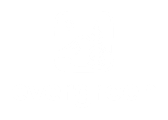 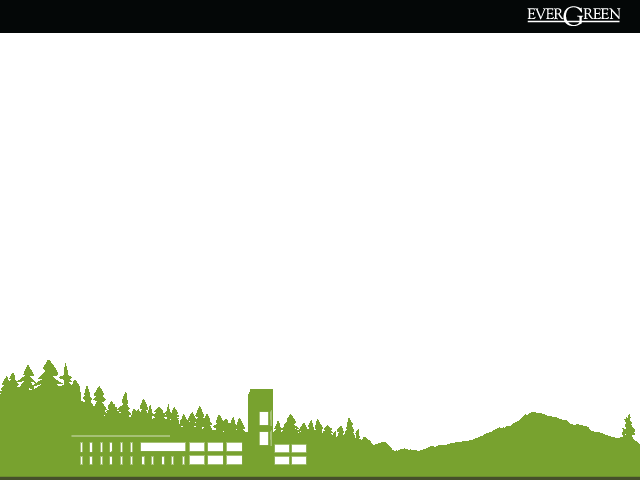 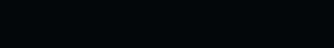 MES Info Session
TOMORROW!
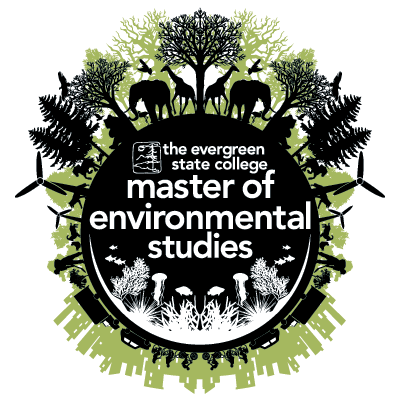 July 24th: 5:00-6:00pm
	at The Evergreen State 
		College, Olympia WA
	SEM II, A2109
www.evergreen.edu/mes